Link Network Attendance CPD Session
Carolyn Harkness Jane Woodward
23rd April 2021
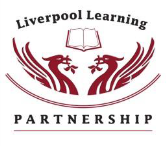 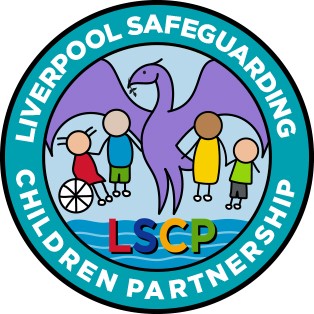 Introductions .
Contact Details

Jane Woodward LCSP
 jane.woodward@liverpool.gov.uk
 tel:
Carolyn Harkness Deputy head/Sendco St Finbar’s Primary School. (LLP Fridays)
charknessllp@gmail.com
 tel: 0151 727 3963
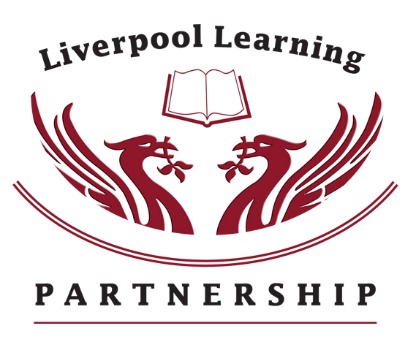 Why are we here?
To assist in improving individual school absence and PA rates

To share good practice and make connections across schools and sectors.

To maintain the profile of attendance as a key issue for the city and schools.
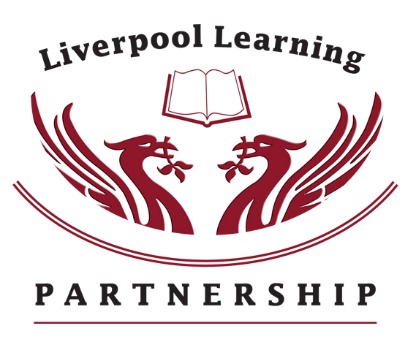 Attendance and safeguarding
Regular school attendance is an important part of giving children the best possible start in life.
It is also recognised that attending school regularly can be a protective factor for children and young people. Poor school attendance is a recurring theme in Serious Case Reviews.
https://library.nspcc.org.uk/HeritageScripts/Hapi.dll/search2?SearchTerm=NON+ATTENDANCE&Fields=K&Media=%23&Dispfmt=B&SearchPrecision=10&DataSetName=LIVEDATA
https://library.nspcc.org.uk/HeritageScripts/Hapi.dll/search2?searchterm=school%20attendance&Fields=%40&Media=%23&Bool=AND
Think about how in lockdown you not seeing pupils has increased safeguarding risk.
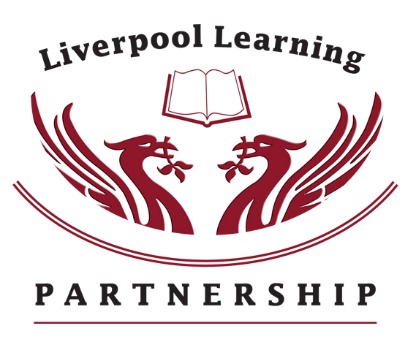 The Educational Neglect Agenda
The Department for Education (DfE) has stated, ‘persistent failure to send children to school is a clear sign of neglect’.  The NSPCC has cited, ‘failure to ensure regular school attendance which prevents the child reaching their full potential academically’ as one of their six forms of neglect.
 ‘Working together to safeguard children’ provides a neglect description, ‘The persistent failure to meet a child’s basic physical and/or psychological needs, likely to result in the serious impairment of the child’s health or development’
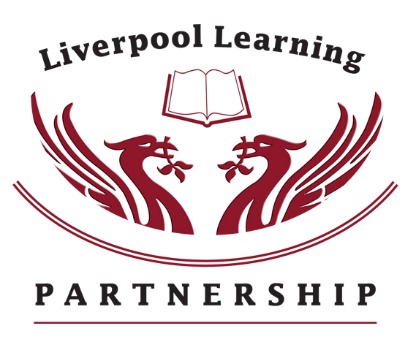 The Educational Neglect Agenda
Primary aged children where school attendance is 75% or less over an academic year   (three terms), as this halves the possibility of achieving Level 4, the recognised average level for a child at the end of KS2 (2013/14 national research).

Indicators:
Parent consistently failing in maintaining schooling or identifying provision for their child;                                                                  
Parent failing to engage in school and LA meetings and/or engage with support offered;                                                          
Parent unable to provide substantiated reasons for most absences from school; 
At least one school attendance court intervention which fails to improve attendance
Parents fail to prevent children from becoming PA- (below 90% attendance) for three years in each phase of education.
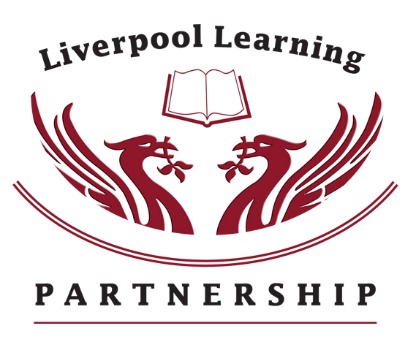 Leadership and Management
Leadership and Management.
Policy- updated, ratified by Governors, what does it look like? Examples of policies… Attendance management plan.
Is your policy linked to practise? Attendance linked to safeguarding
   Roles and responsibilities. Who does what and why? 
Does it need refreshing
Staff wellbeing, compassion fatigue, emotional burnout
   Job descriptions
See School Bus as a possible starting point…
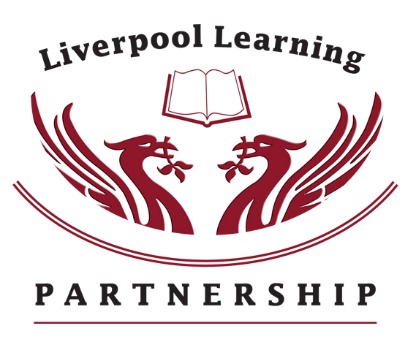 Whole school approach…. Governors to administrators
Consistency of practise is key. Leadership… priority… ownership
What does daily practise look like?
First response. Who does it? How long does it take? What happens then?
Support versus challenge.
“It is our responsibility to account for every child every day. It is your responsibility, as a parent to inform us why your child is not in school. Please contact school as soon as possible or this may become a safeguarding matter.”
SLT daily role- time
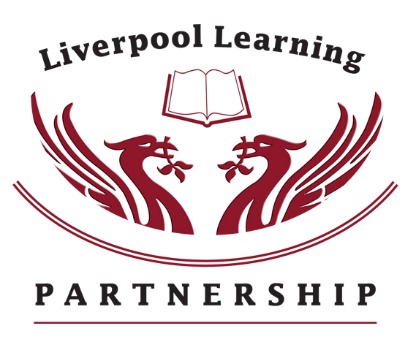 Consistency of practise is key. Leadership… priority… ownership
Weekly actions
Whole school attendance and punctuality data shared with all.
PA shared with all class by class. Give every staff member a role in improving attendance.
Attendance discussed at staff meeting every week.. What are we doing? Group data? What is every leader doing?
EWO- have printouts ready of all PA children. Look at actions, plan actions for the following week session.(School must have a response for PA not just EWO)
Look at 90- 92% attendance. Prevent children becoming PA.
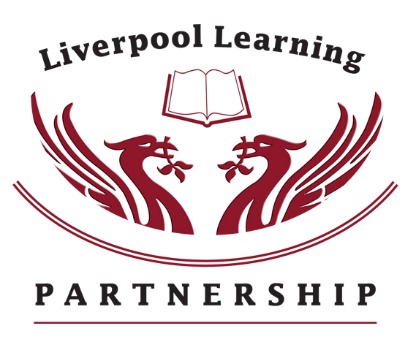 Consistency of practise is key. Leadership… priority… ownership
Half termly actions
Data analysis and report. Group data. Prioritise for next half term.
Work out how many children can come out of PA by when??
Plan your next incentive
Drip, drip,drip attendance message. All staff … every day!
Share data analysis
Challenge staff to improve it! Some competitive spirit can be fun!
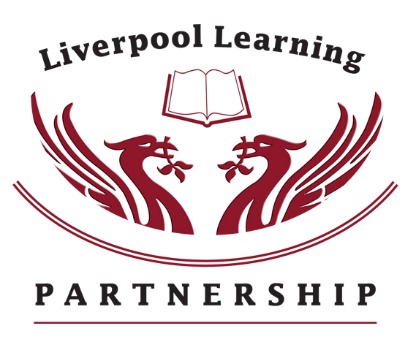 What works…
Effectiveness of Strategies to improve attendance and reduce PA.
If it is not working …stop! What works well in my school might not work for you.
Visits to homes
 
Relationship and Engagement with all stakeholders.
Complaints do happen. Stick to procedures.

Use of Data. How ? Change your year to support attendance. (half days etc)
Daily
Weekly
Half termly

Quality of Provision 
Could any poor attendance be linked to provision?
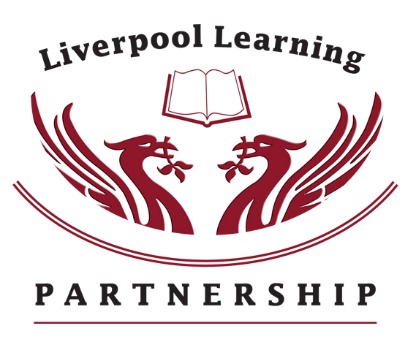 Making a difference from day one: Top Tips
Ensure every member of staff in the school is aware of their responsibility in relation to attendance. 
Make all staff aware that attendance is a safeguarding issue. 
Carry out training and produce "user friendly" guidance so that all staff are giving the right messages.
Get pupils and parents involved in coming up with ideas for rewards that do not cost anything.(Time)
First day response must happen every day for all pupils.
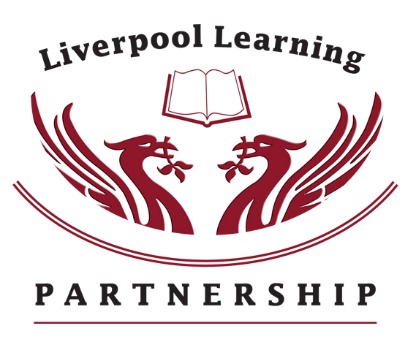 Making a difference from day one: Top Tips continued….
Identify one aspect of absence that you are going to resource with staff and time in the short term to have a big impact e.g. punctuality to school, early home visits for potential persistently absent (PA) in first half term, high profile rewards, SLT meet every PA parent and put in plan.

Be tough, be consistent, no excuses, do not authorise absence unless you are happy it is legitimate.

Be honest and clear with parents and do not shy away from difficult conversations, challenge the culture that disadvantages your pupils.
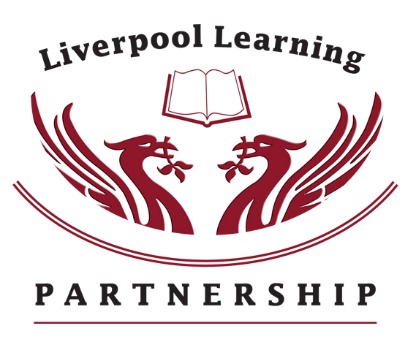 Making a difference from day one: Top Tips cont…
Drip, drip, drip the attendance message. Little and often. All staff, all day, every day. 
Welcome every pupil back with a smile and help them catch up
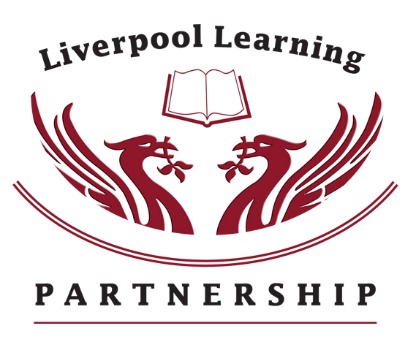 Actions to be completed by next session
Check policies and AMP
Appoint an attendance Governor/link Governor
Change, revisit or refresh all roles and responsibilities
Set up attendance as a standing item at all meetings (Staff meetings, briefings, Senco meetings, parent meetings)
Launch an attendance initiative
Over communicate all of the above to all stakeholders.
Make attendance visible in your school.
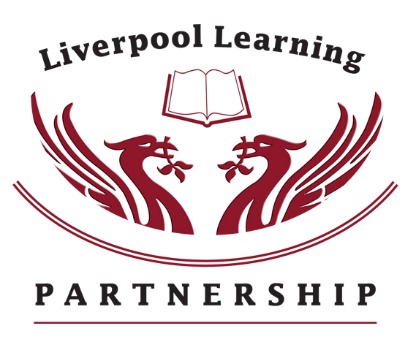 Your thoughts….
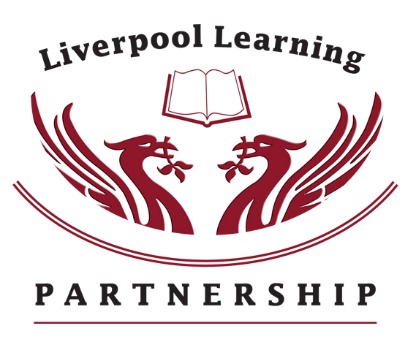 Diary Dates
Link Network sessions: 
23rd April  session 1- Leadership and management
7th  May  session 2- working with external partners to get best results
21st May session 3- Use of data
18th June session 4 – sharing good practise

All  sessions run from 10.00- 12.00pm 

Attendance Quality Mark will be starting again in September 2021
Celebration Event – date tbc
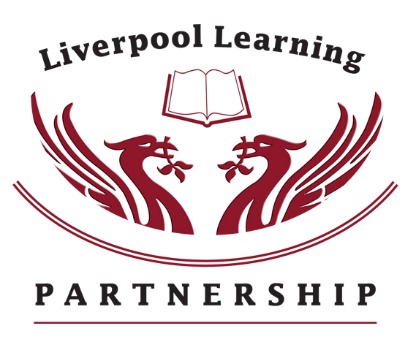